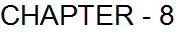 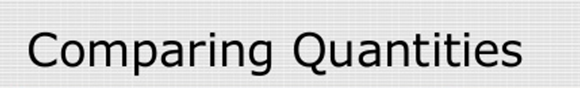 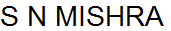 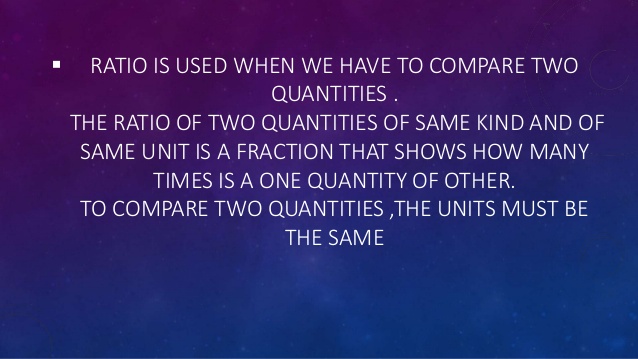 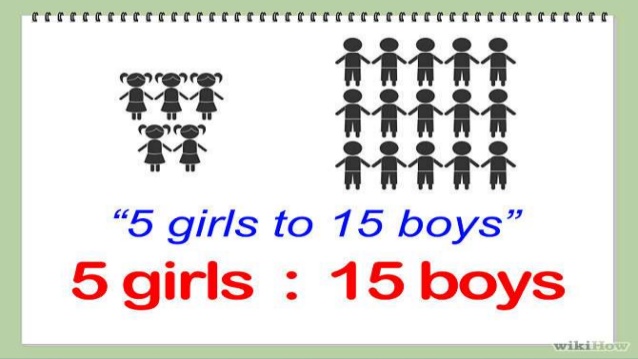 EXAMPLE

QUES: FIND THE RATIO OF 3KM TO 300M

SOL:FIRST CONVERT BOTH THE DISTANCES TO SAME UNIT

3KM=3 X 1000 M=3000 M

THUS THE REQUIRED RATIOS, 3 KM :300M IS 3000:300=10:1
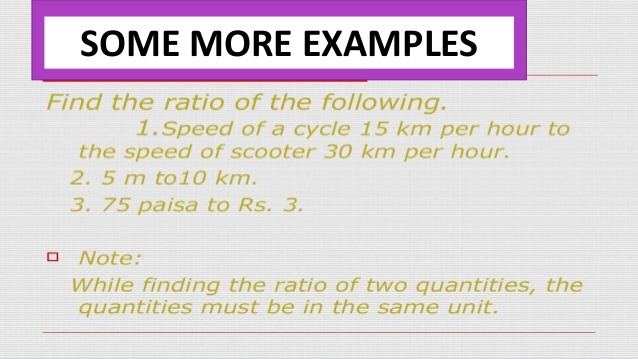 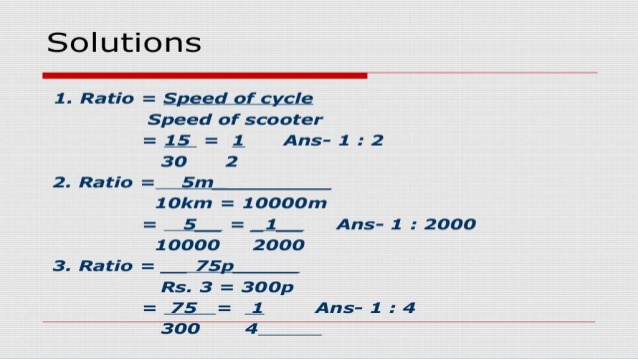 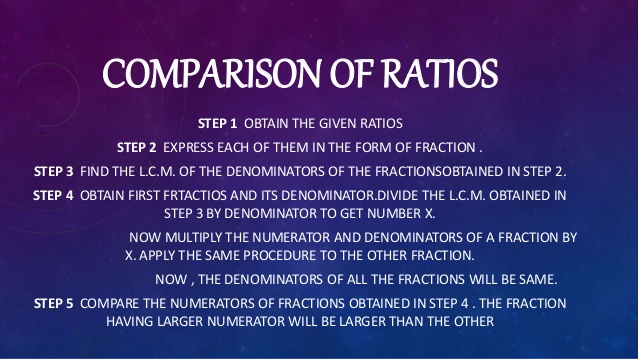 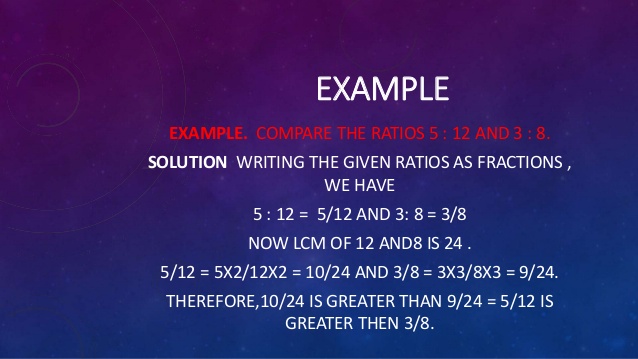 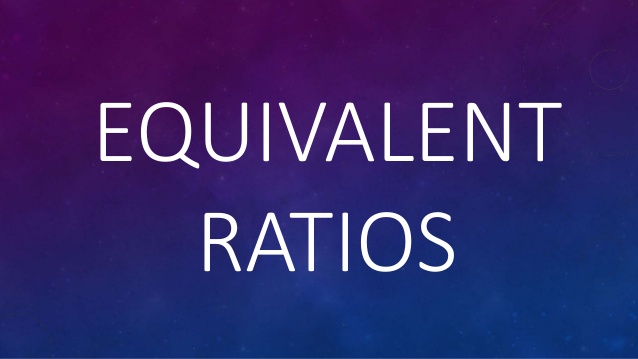 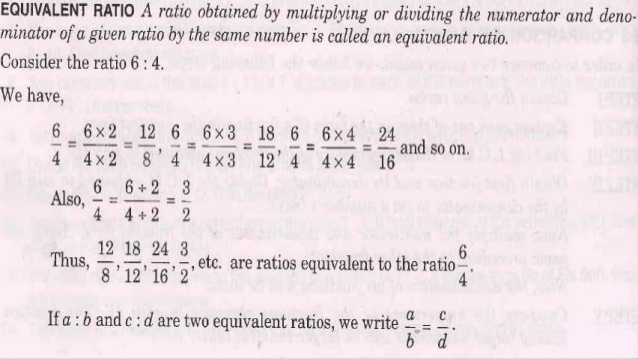 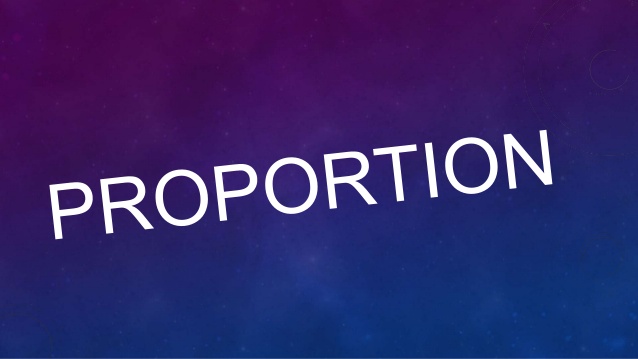 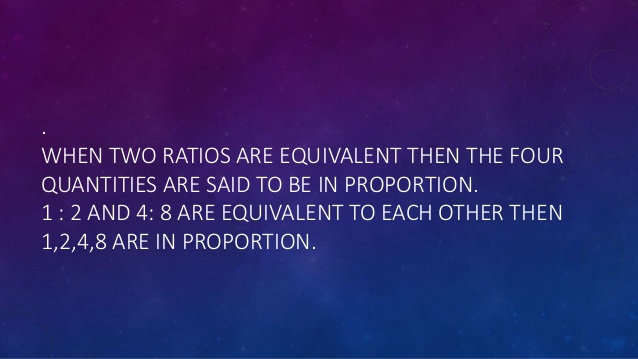 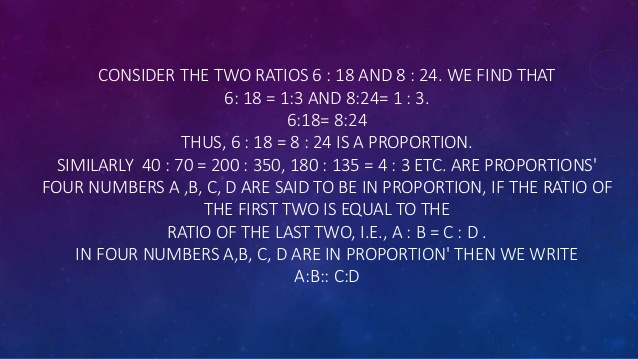 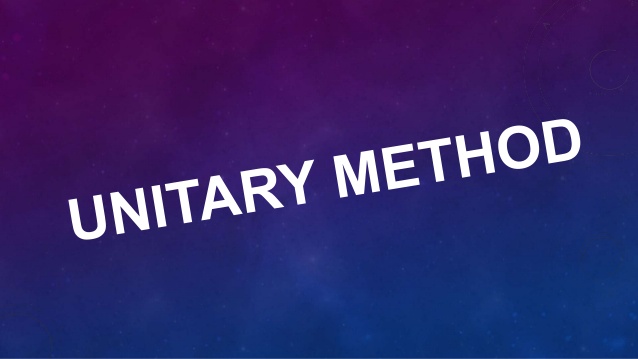 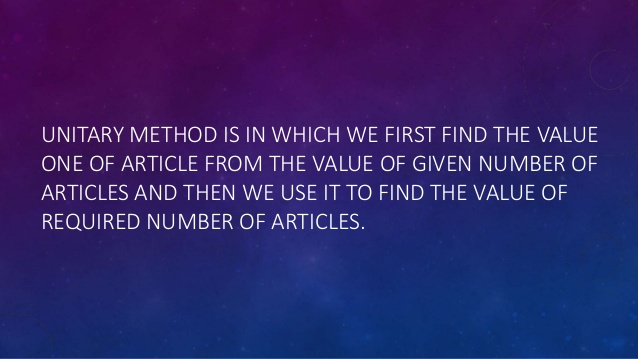 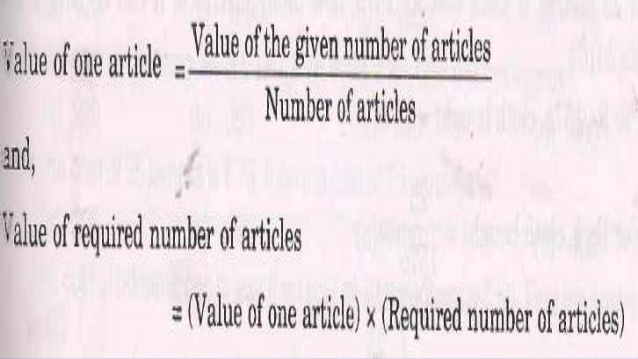 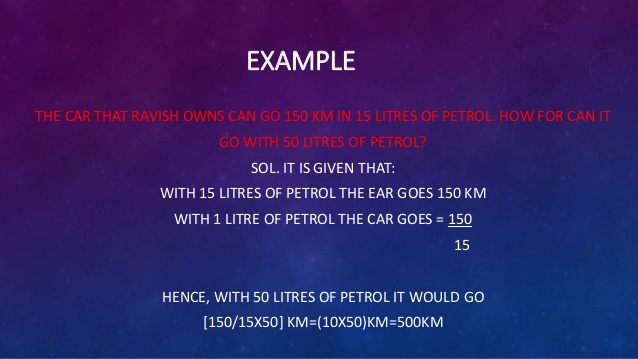 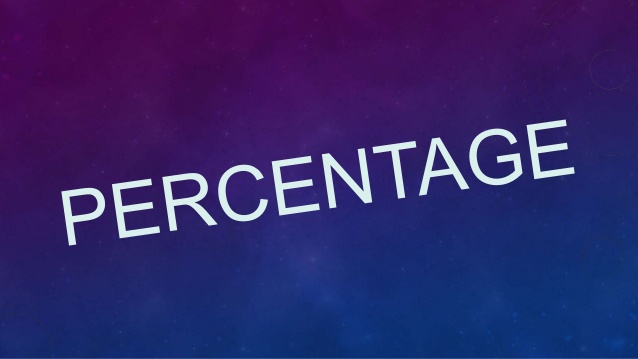 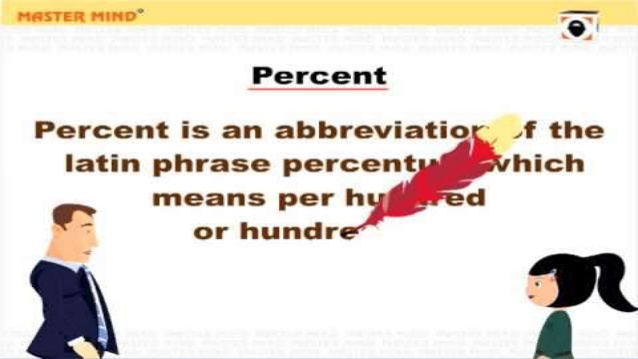 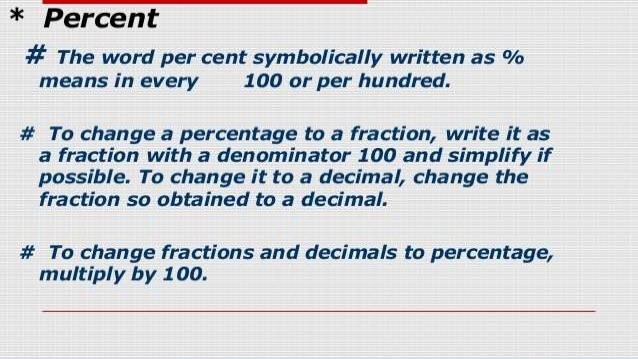 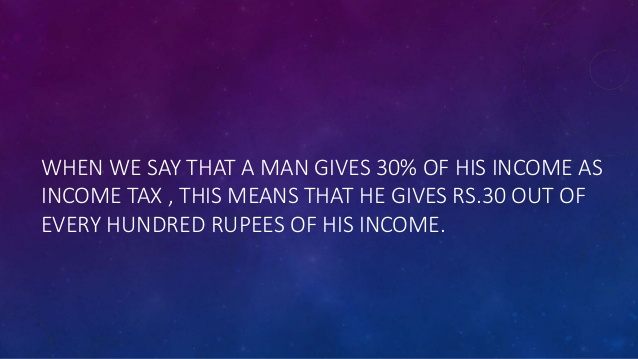 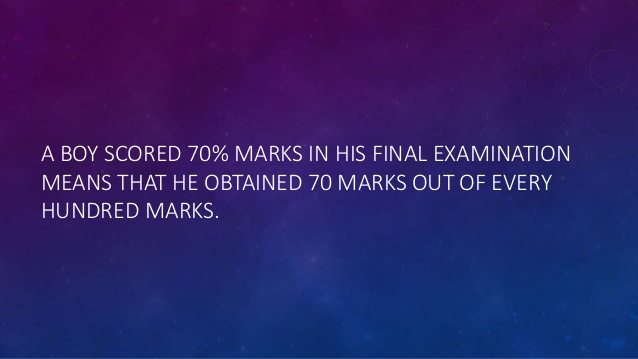 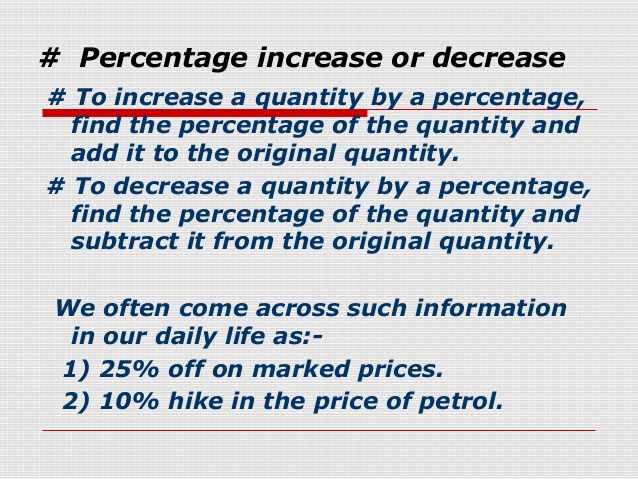 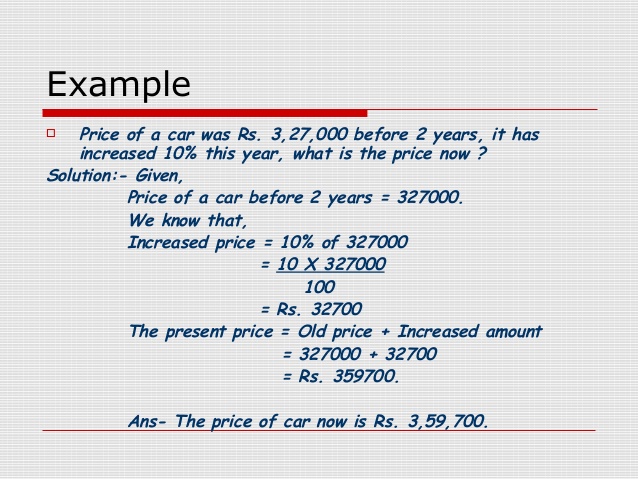 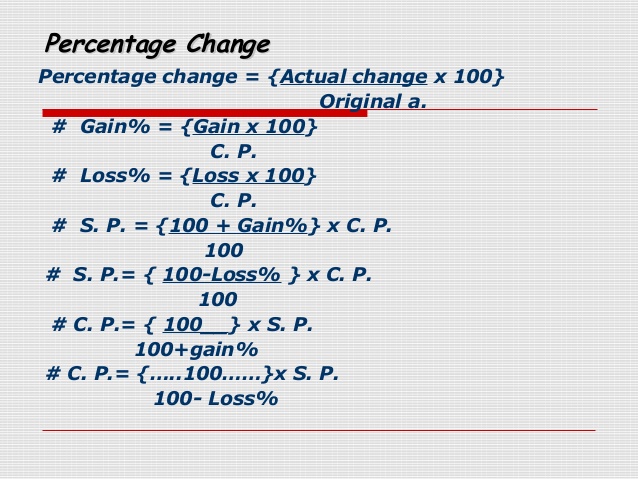 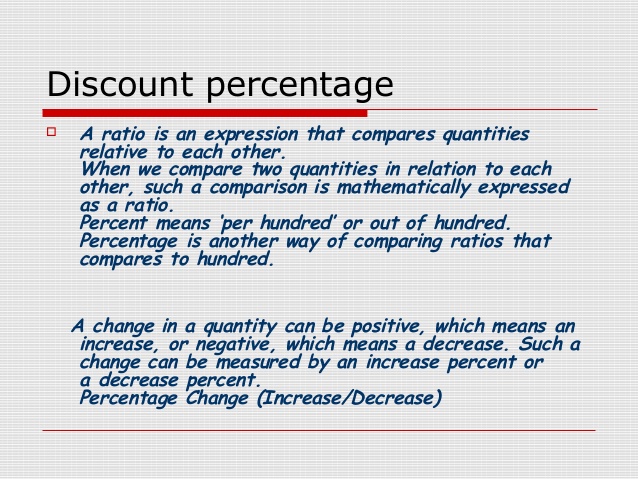 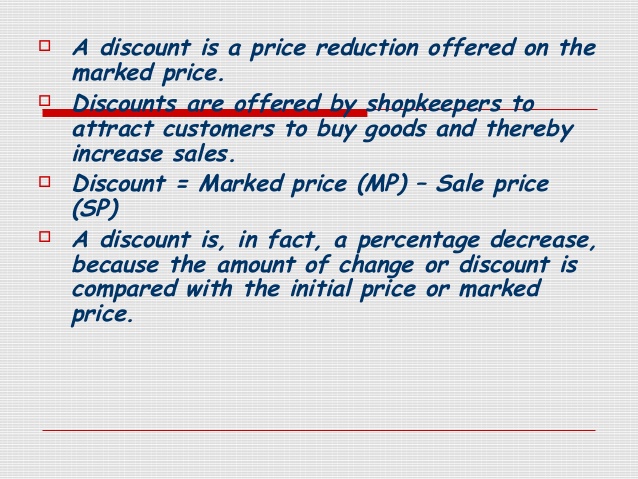 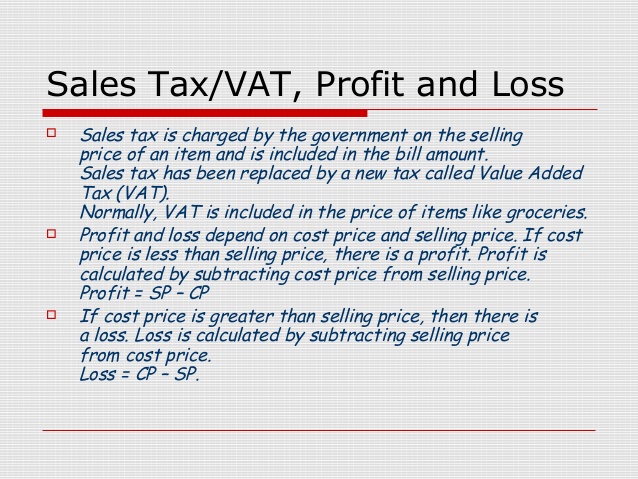 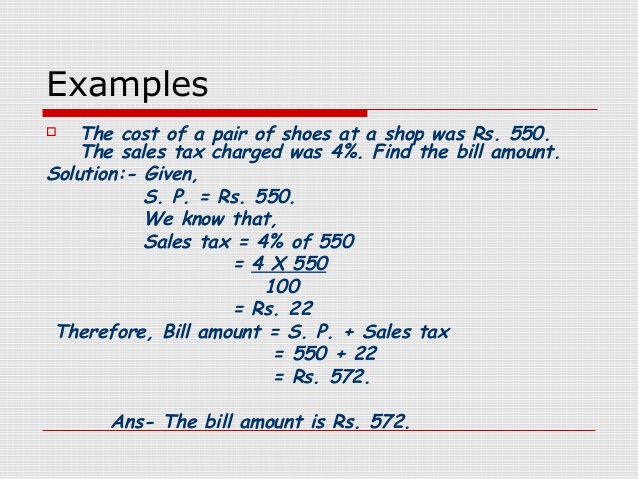 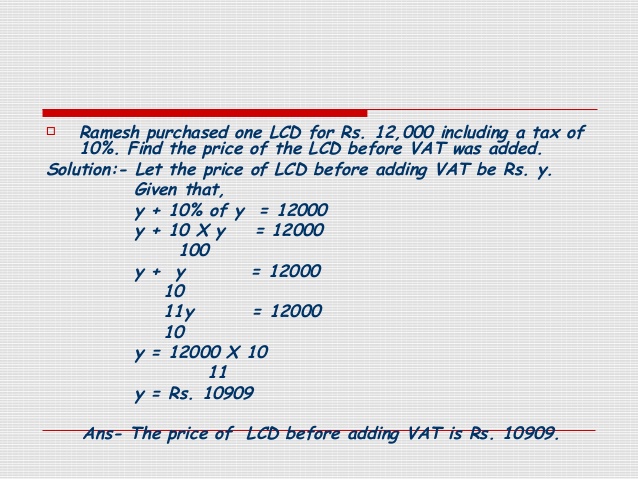 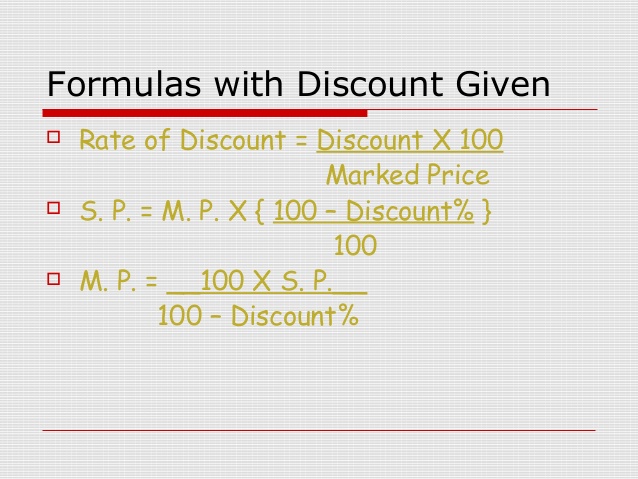 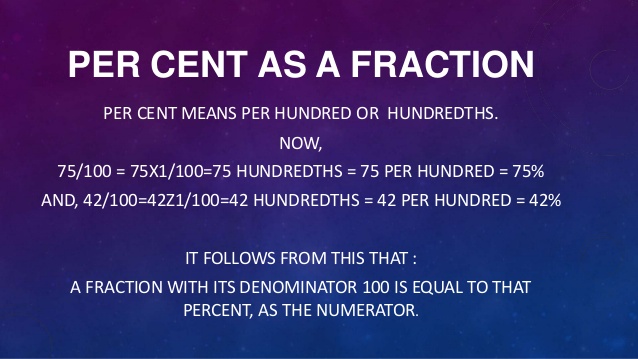 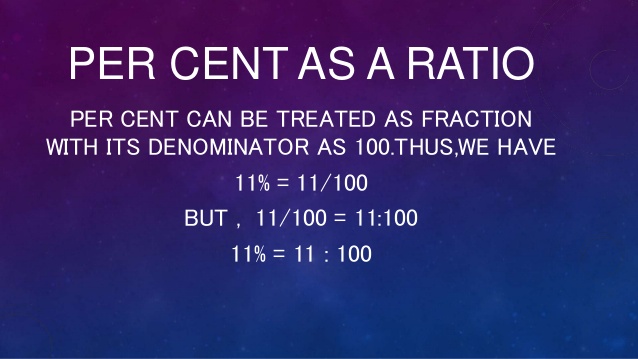 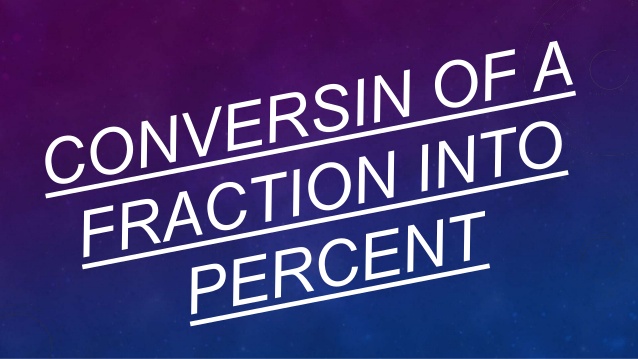 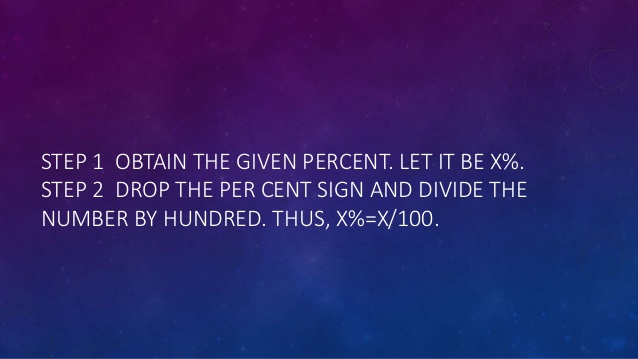 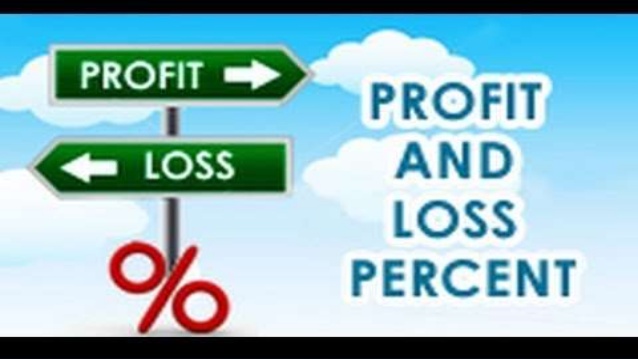 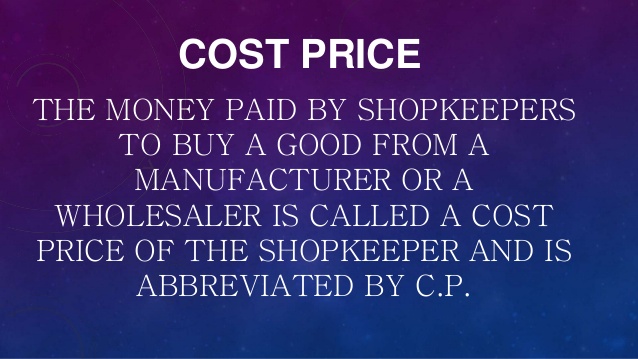 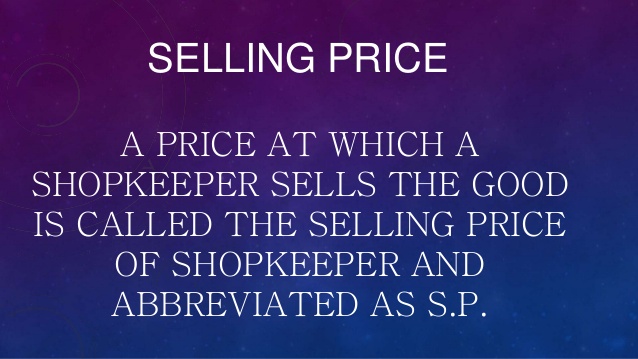 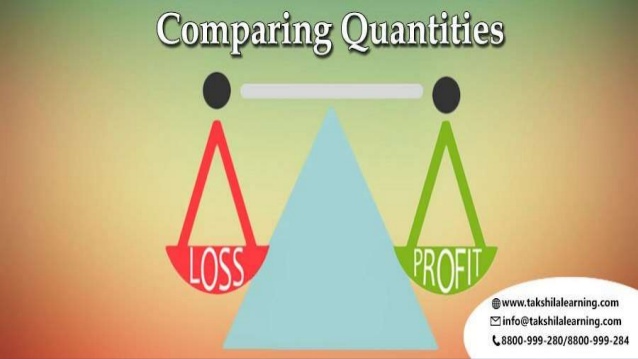 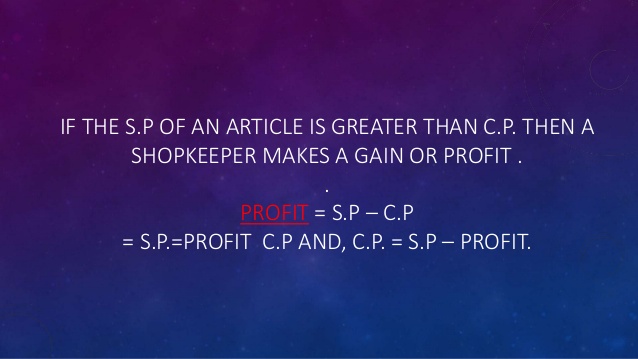 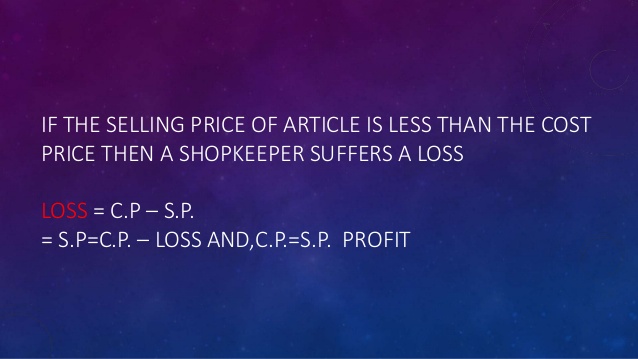 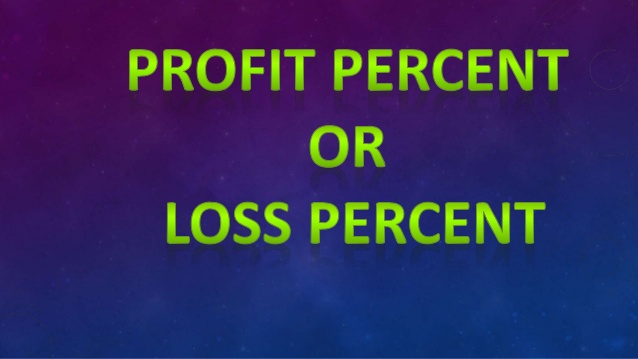 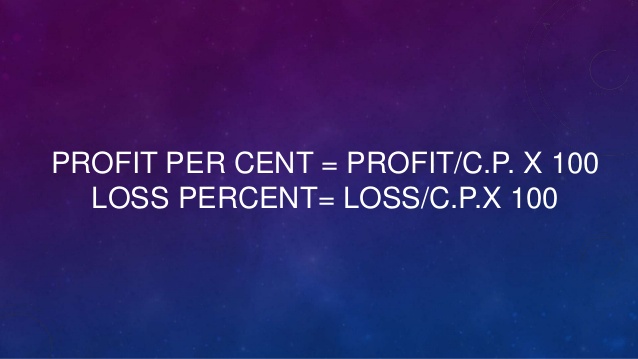 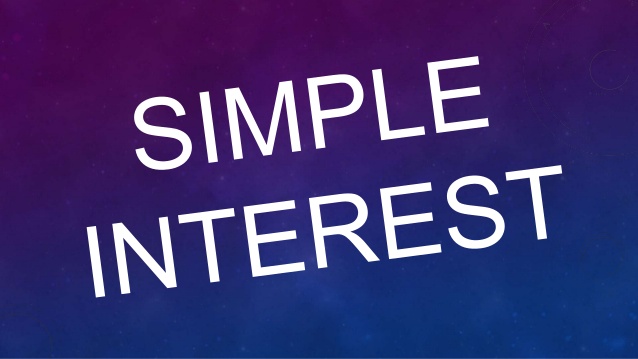 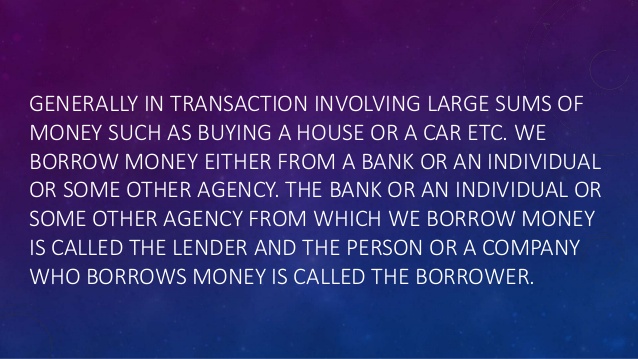 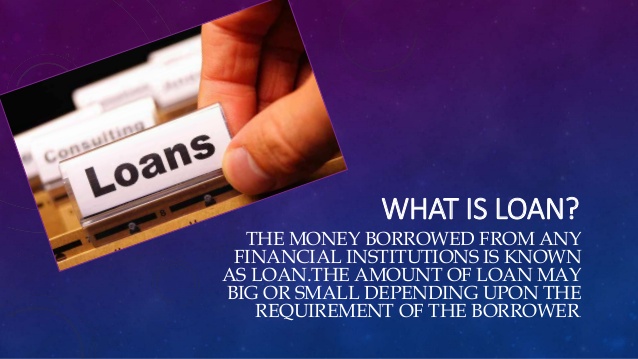 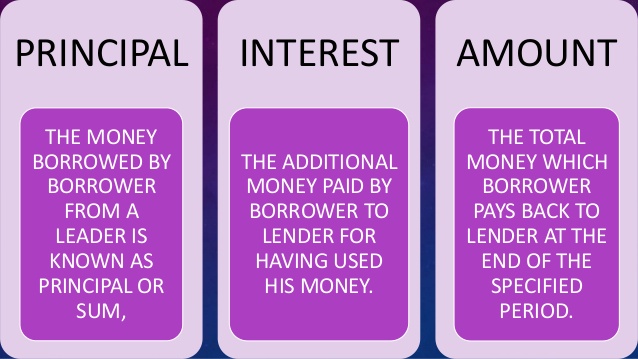 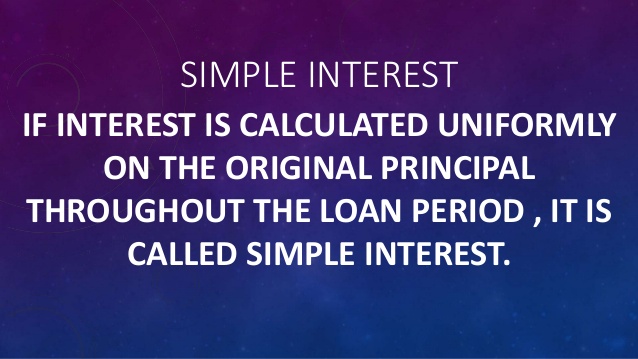 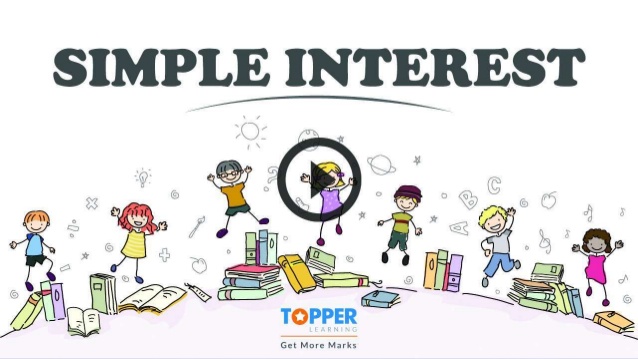 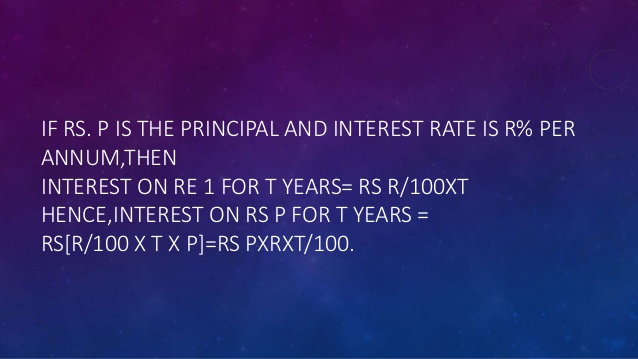 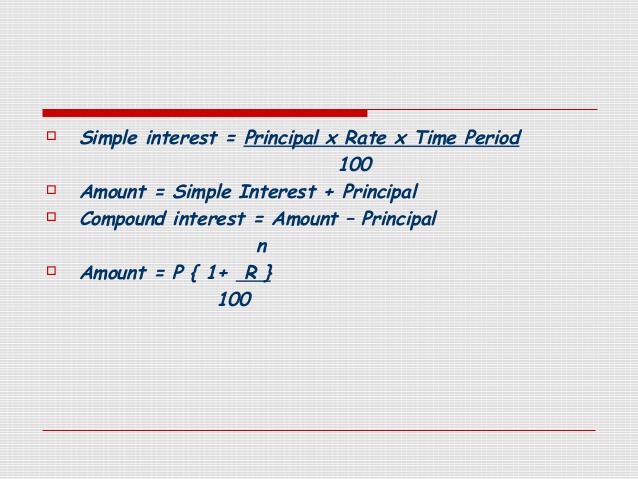 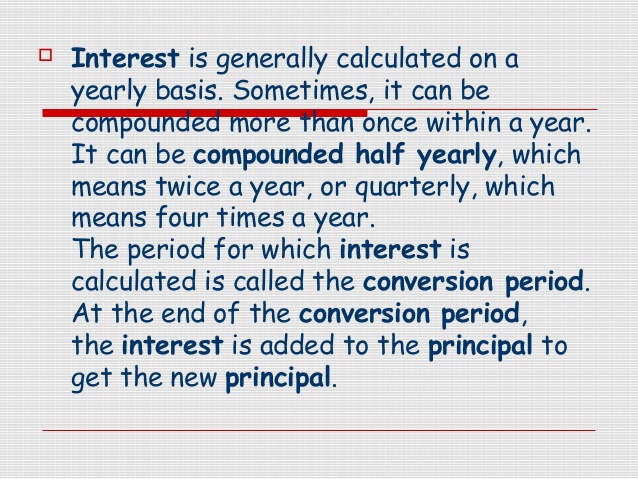 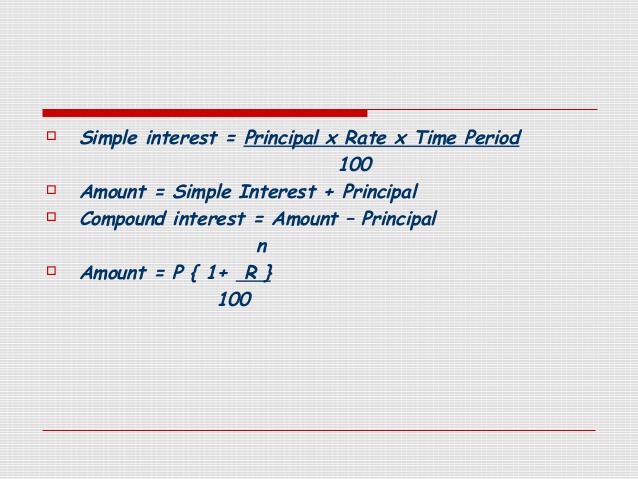 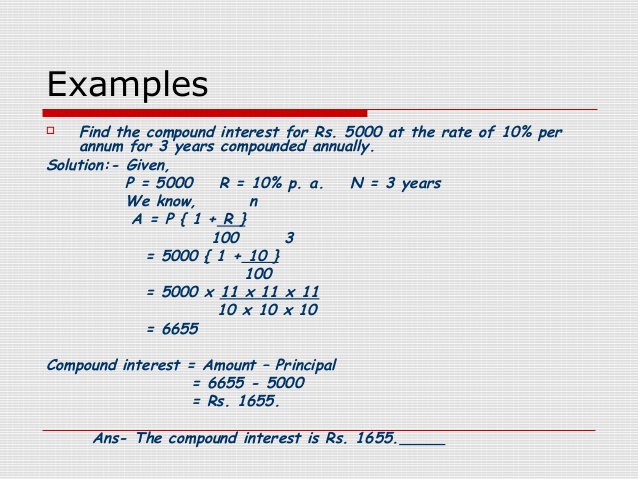 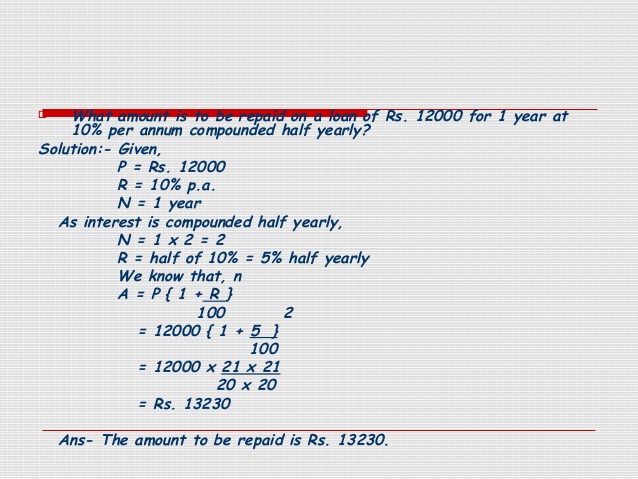 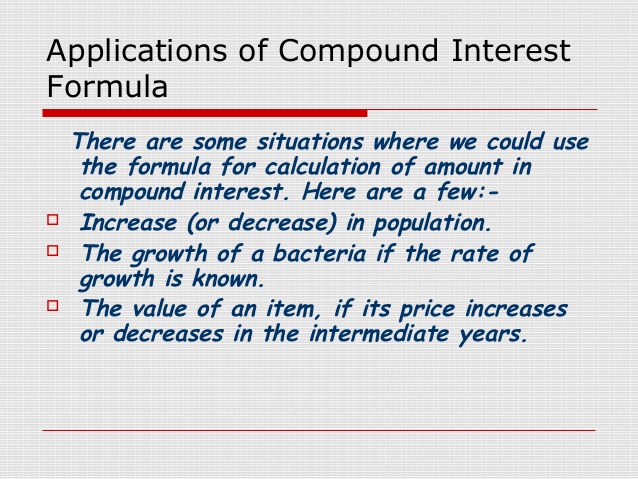 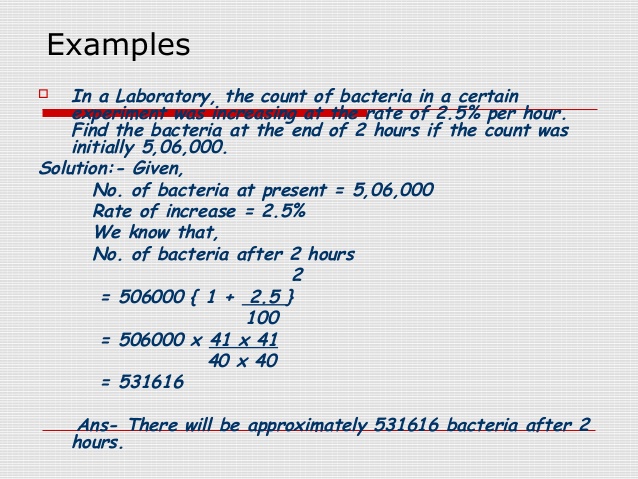 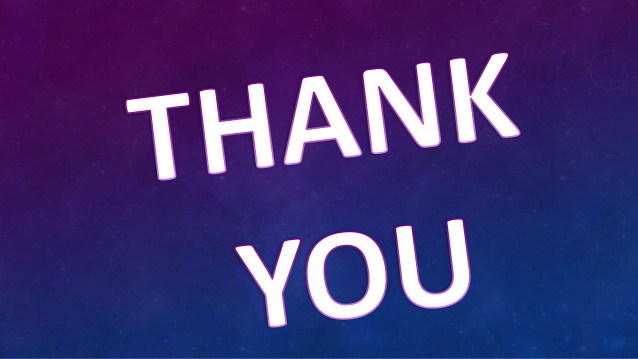